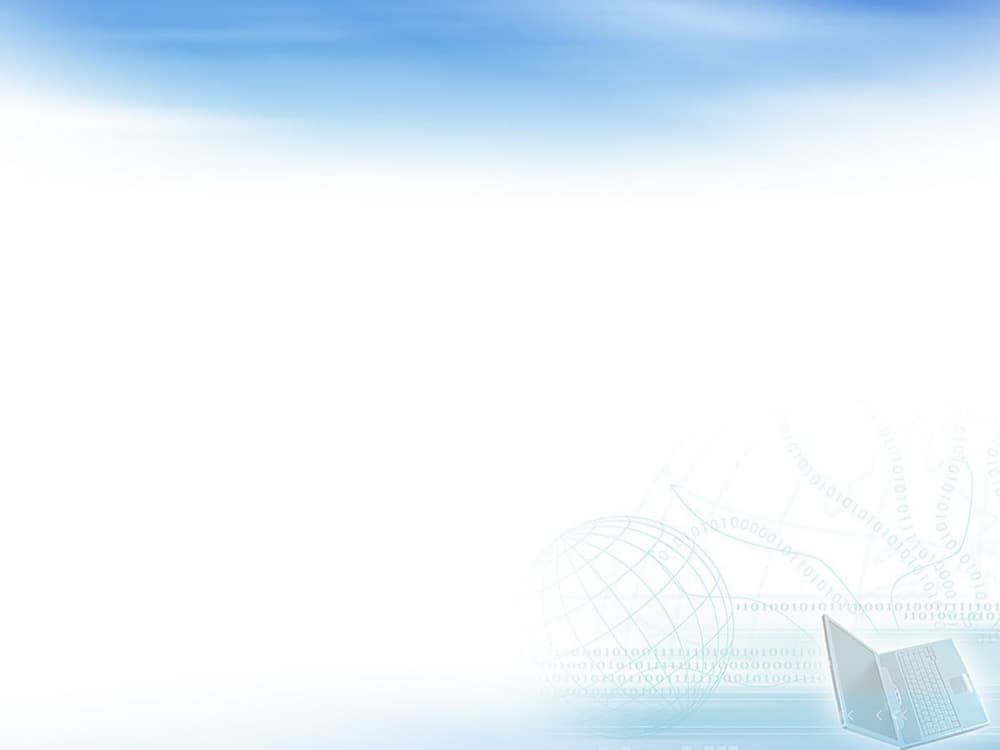 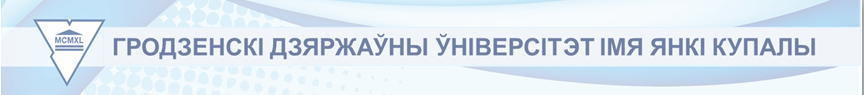 АБ РОЛІ НАВУКОВАЙ БІБЛІЯТЭКІ 
Ў ІНФАРМАЦЫЙНЫМ ЗАБЕСПЯЧЭННІ АСНОЎНЫХ ПРАЦЭСАЎ УНІВЕРСІТЭТА
«Матэрыялы Адзінага дня інфармавання, лістапад 2023»
Мікалай Уладзіміравіч Грынько, дырэктар бібліятэкі
НАРМАТЫЎНА-ПРАВАВЫЯ ДАКУМЕНТЫ, ЯКІЯ РЭГУЛЮЮЦЬ ДЗЕЙНАСЦЬ НАВУКОВАЙ БІБЛІЯТЭКІ ГрДУ ІМЯ ЯНКІ КУПАЛЫ
КОДЭКС РЭСПУБЛІКІ БЕЛАРУСЬ АБ КУЛЬТУРЫ : Кодэкс Рэсп. Беларусь, 20 ліпеня 2016 г., № 413-З : прыняты Палатай прадстаўнікоў 24 чэрв. 2016 г. : адобраны Саветам Рэсп. Беларусь 30 чэрв. 2016 г.
IНСТРУКЦЫЯ АБ ПАРАДКУ АРГАНІЗАЦЫІ БІБЛІЯТЭЧНЫХ ФОНДАЎ І ВЫКЛЮЧЭННЯ З ІХ ДАКУМЕНТАЎ : зацв. Пастановай Міністэрства культуры Рэспублікі Беларусь 01.12.2022 г. № 11.
Палажэнне аб Навуковай бібліятэцы ўстановы адукацыі «Гродзенскі дзяржаўны ўніверсітэт імя Янкі Купалы».
Правілы карыстання навуковай бібліятэкай.
СТУ 30.9 Кіраванне бібліятэчным забеспячэннем.
Стандарты па бібліятэчнай справе.
АДУКАЦЫЯ
Забеспячэнне вучэбных дысцыплін вучэбнай літаратурай, найперш – з грыфам МА РБ





	Прадукцыя выдавецкага цэнтра ГрДУ імя Янкі Купалы




		*Грыф
АДУКАЦЫЯ
Складанне ў дапамогу вучэбнаму працэсу бібліяграфічных указальнікаў, бібліяграфічных спісаў дакументаў.
Прадстаўленне інфармацыі аб новых дакументах і электронных рэсурсах.
Правядзенне тэматычных аглядаў па дысцыплінах, тэмах.
Віртуальная даведачная служба.
МБА і ЭДД.
Масавая выдача камплектаў вучэбнай літаратуры і інш.
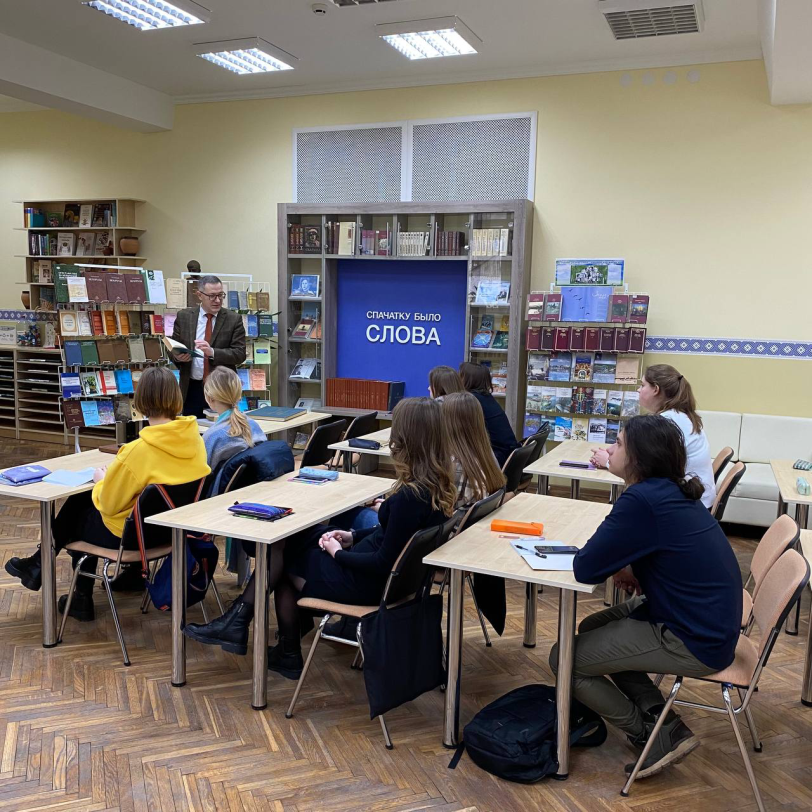 АДУКАЦЫЯ
Інфармацыйная граматнасць студэнтаў 

Рашэнне рэктарата ад 09.03.2020: Предусмотреть проведение 2 часов практических занятий по информационной грамотности в рамках факультативных курсов «Университетоведение» и «ГрГУ им. Янки Купалы: миссия, история, структура» работниками научной библиотеки.
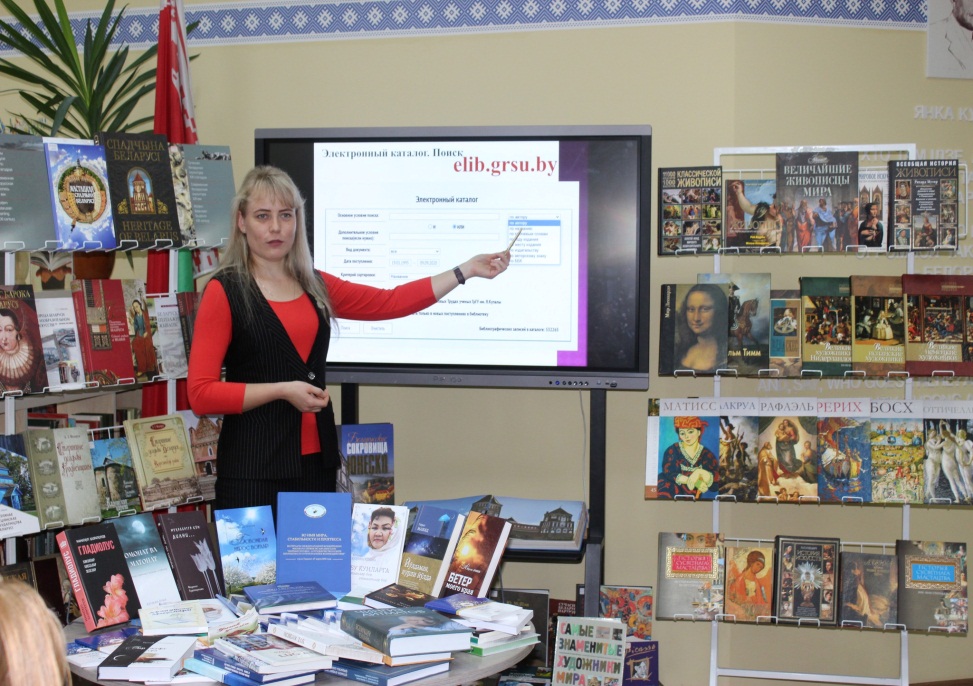 НАВУКА
Арганізацыя падпіскі на навуковыя часопісы РБ і РФ

Маніторынг запатрабаванасці, пастаянная “рэдакцыя” канчатковага спісу
НАВУКА
Арганізацыя доступу да сусветных БД

Маніторынг запатрабаванасці
НАВУКА
Праверка і рэдагаванне бібліяграфічных спісаў.
Індэксаванне дакументаў ў адпаведнасці з сістэмамі класіфікацыі УДК і ББК.
Прысваенне навуковай працы лічбавага ідэнтыфікатара аб’екта DOI (Digital object identifier).
Дапамога ў стварэнні, вядзенні, рэдагаванні профіляў у навукаметрычных базах.
Пошук высокарэйтынгавых выданняў для публікацыі вынікаў навуковай дзейнасці і інш.
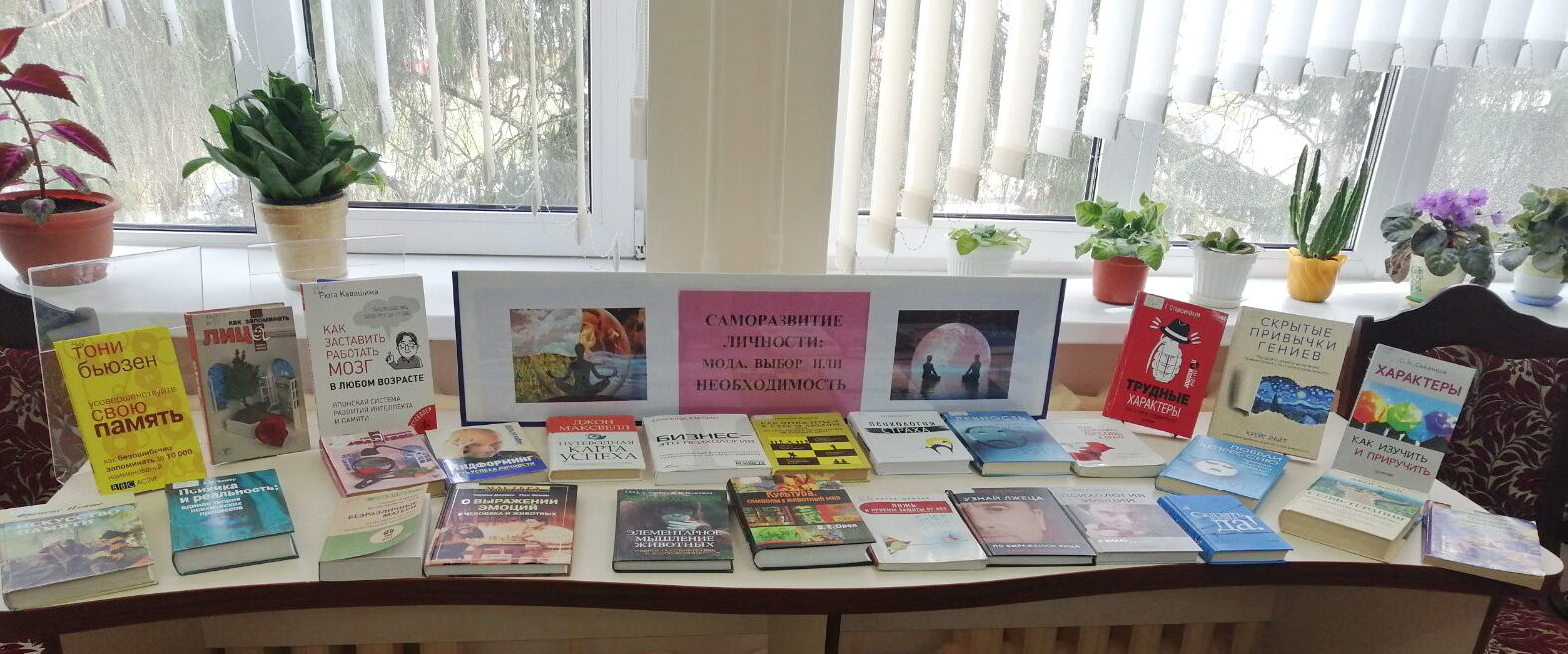 НАВУКА
Семінар 
«Навуковыя камунікацыі ў прафесійнай дзейнасці: электронныя сэрвісы і бібліятэчныя інфармацыйныя тэхналогіі»
Семінар «Навуковыя камунікацыі ў прафесійнай дзейнасці: электронныя сэрвісы і бібліятэчныя інфармацыйныя тэхналогіі»
2021 г. Модуль 1
Регистрация в наукометрических базах данных. Создание авторского профиля ученого. Работа с авторским профилем ученого.
Книгообеспеченность дисциплин. Заказ литературы. Подписка на периодические издания. 
Поиск высокорейтинговых изданий для публикации результатов научной и исследовательской деятельности.
Научные социальные сети.
 
2022 г. Модуль 2 
«Золотой ключ» библиографии: правила составления библиографического описания, библиографические индексы и идентификаторы
Информационные возможности библиотеки ГрГУ им. Янки Купалы: сопровождение (обеспечение) научного, учебного и воспитательного процессов.
Культура научного цитирования. Заимствования в научных публикаций.
 
2022 г. Модуль 3 
Система «Антиплагиат» для преподавателей и научных сотрудников современного университета.
Повышение эффективности обучения с помощью ЭБС Лань. Учебные материалы в нужное время в нужном месте.
Сервисы НЭИКОН для научной коммуникации исследователей.
Инструменты платформы EBSCOhost, полезные при написании научных работ.
Семінар «Навуковыя камунікацыі ў прафесійнай дзейнасці: электронныя сэрвісы і бібліятэчныя інфармацыйныя тэхналогіі»
2023 г. Модуль 4 (26-27 кастрычніка 2023 года)

Библиотека университета как центр научной информации.
Управление персональными информационными потоками в условиях цифровой образовательной среды.
Культура научного цитирования. Заимствования в научных публикациях.
Спікеры-партнёры
EBSCOhost
НЭИКОН
ЭБС ЛАНЬ
АНТИПЛАГИАТ і інш.
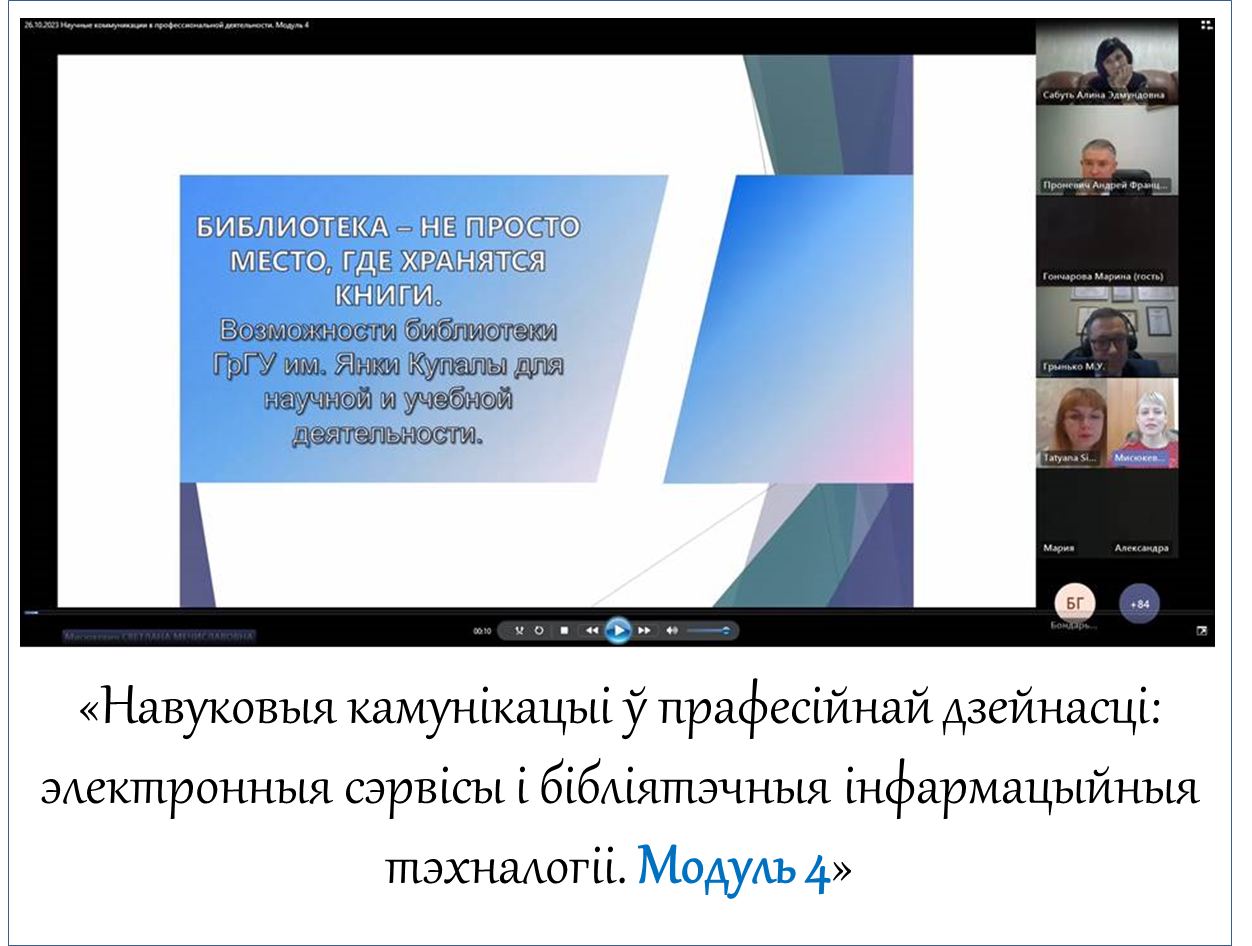 НАВУКА
Рэйтынг, у т.л. рэйтынг рэпазіторыяў.
Рэпазіторый – не заўсёды знаходзіць пошукавая сістэма.

Раней: Калі цябе няма ў інтэрнэце – цябе няма нідзе!
Зараз: Навуковая праца не мае каштоўнасці, калі яе ніхто не прачытаў, не выкарыстаў і не працытаваў!
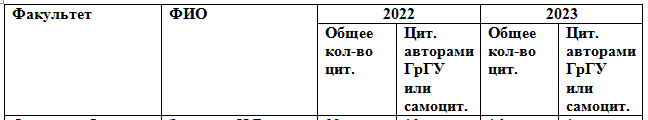 Колькасць цытаванняў прац вучоных ГрДУ імя Янкі Купалы ў РІНЦ за 2022-2023 гады.

Звесткі аб цытаванні калегамі з ГрДУ і самацытаванні.
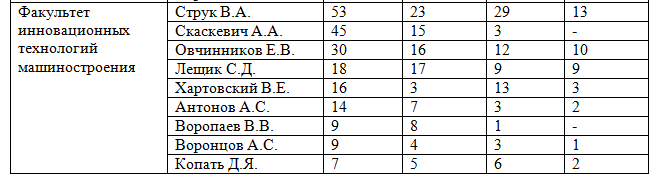 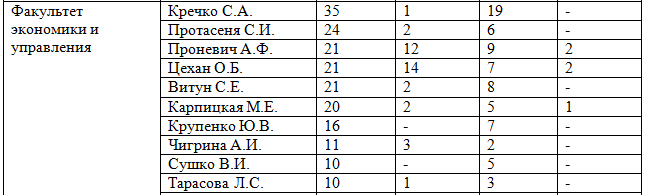 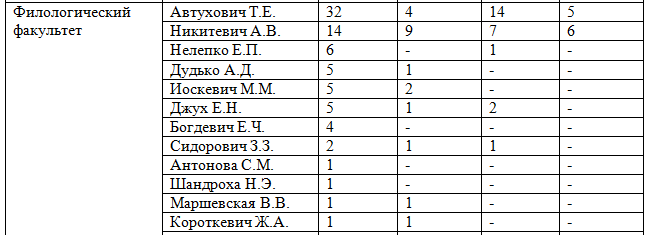 Размеркаванне ВНУ Беларусі па колькасці публікацый, прадстаўленных у РІНЦ
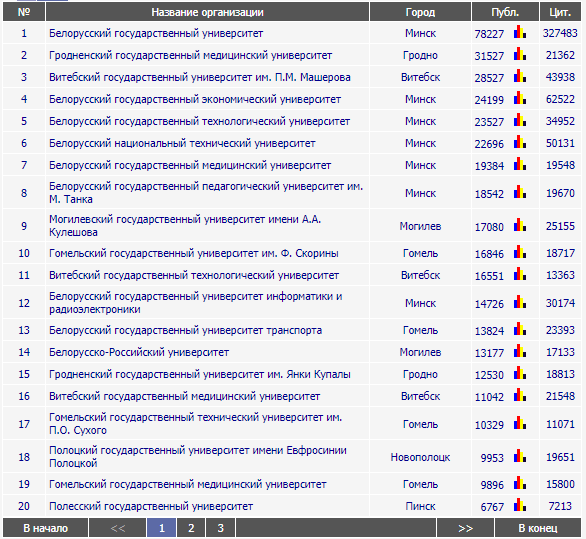 НАВУКА
Студэнцкая навука

Колькасць дакументаў у электроннай бібліятэцы –
звыш 7200 артыкулаў.

		2022 г. ­ – 5086 прац.
		2023 г. – звыш 2150 прац.

Закрыты доступ.
НАВУКА
ДЭПАНІРАВАННЕ
Усяго: 77 зборнікаў
2021 г. – 21
2022 г. – 34
2023 г. – 22
Праблемныя моманты
1. Нізкая якасць прадстаўленых дакументаў (афармленне не ў адпаведнасці з патрабаваннямі, артыкулы не вычытаны, вялікая колькасць памылак рознага характару і інш.).
2. Несвоечасовае прадастаўленне пакета дакументаў у НБ.
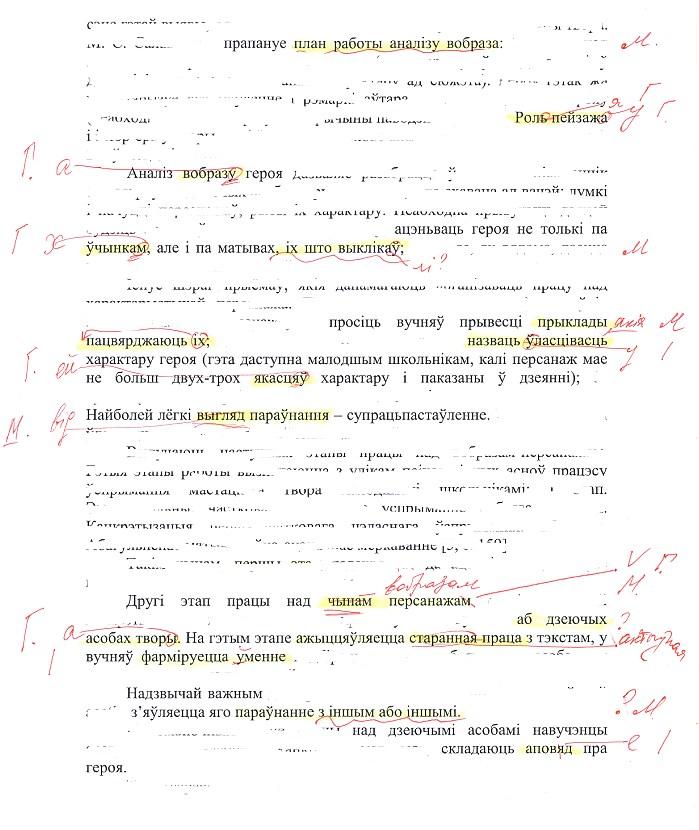 ВЫХАВАННЕ
Арганізацыя індывідуальнай падпіскі на сацыяльна значымыя перыядычныя выданні.
Парадак арганізацыі падпісной кампаніі (зацверджана распараджэннем рэктара ад 14.09.2022 № 238).
Алгарытм падпіскі на перыядычныя выданні праз сайт РУП «Белпошта» (https://belpost.by).
ВЫХАВАННЕ
Бібліяноч
Скарб душы
Праваслаўныя чацвяргі
Квэст «Купалаў след у Alma-mater»
Творчыя сустрэчы з пісьменнікамі
Прэзентацыі і  відэапрэзентацыі кніг, у т.л. з удзелам аўтараў
Тыдзень беларускай мовы
Выставачная дзейнасць і інш.
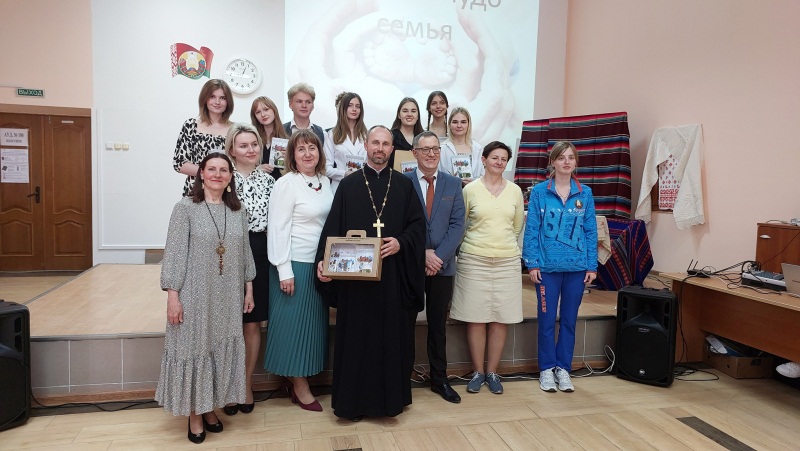 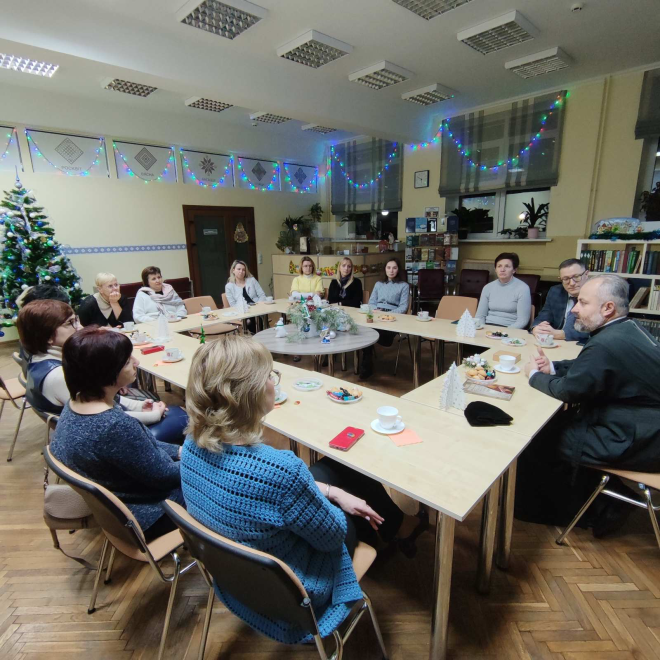 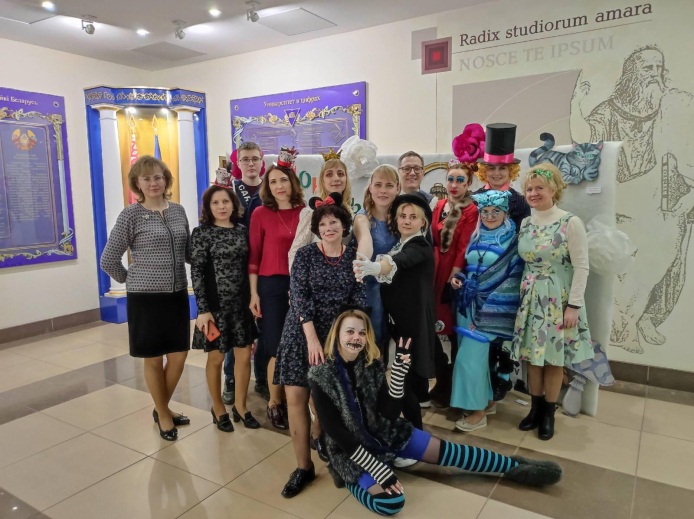 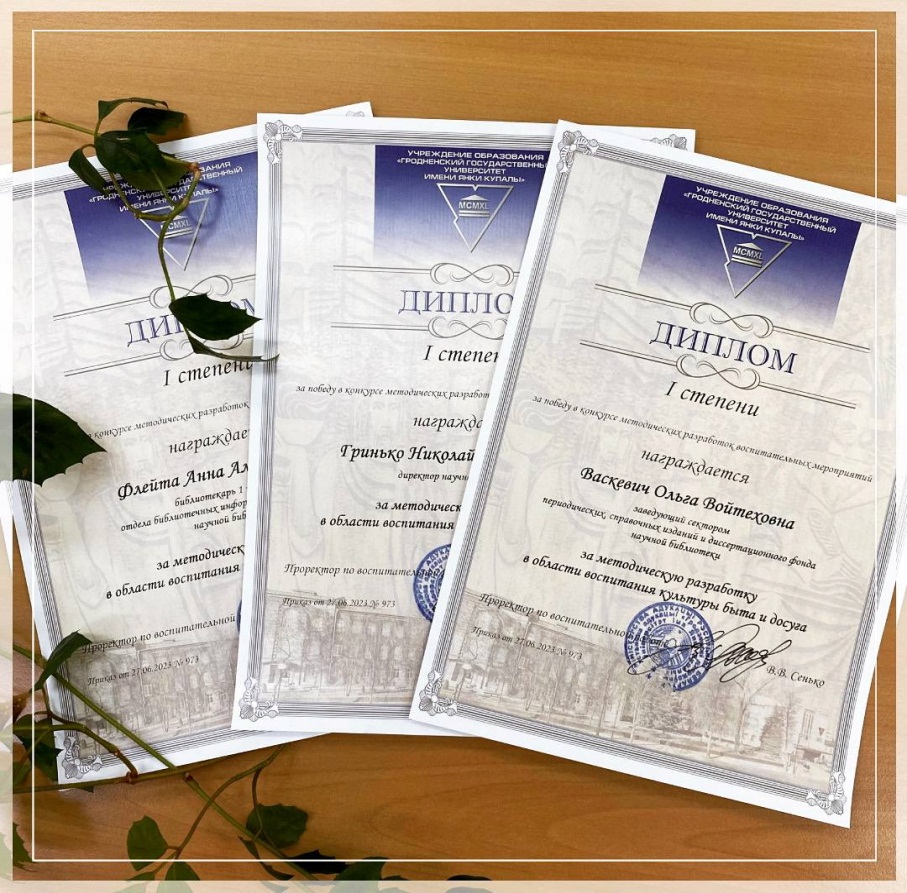 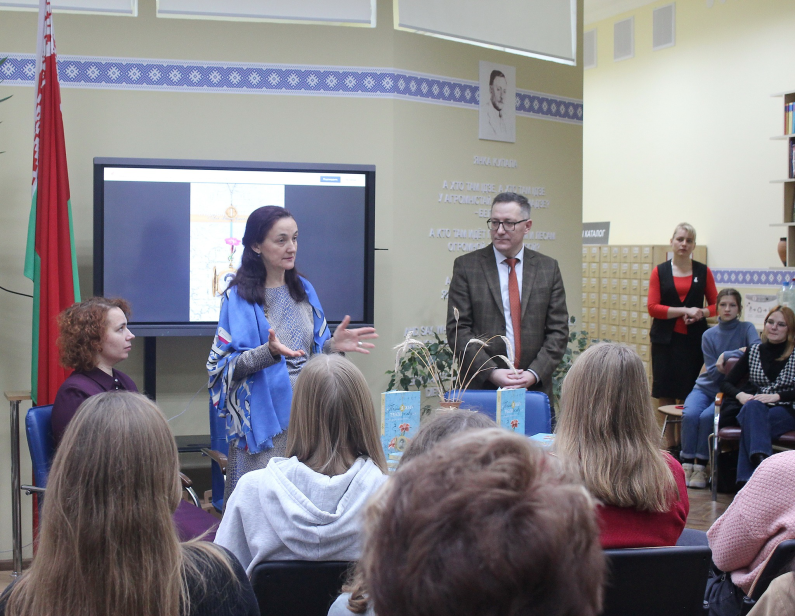 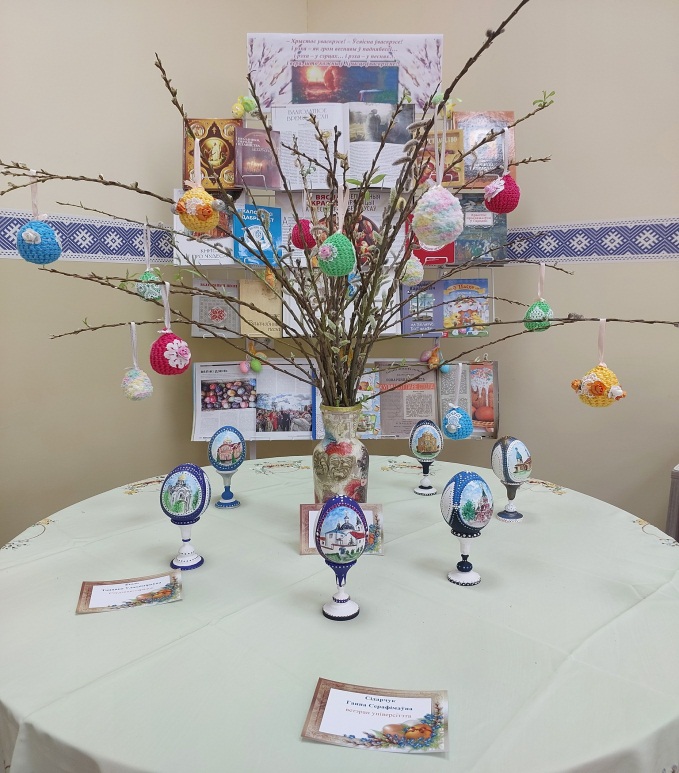 ІНТЭРНАЦЫЯНАЛІЗАЦЫЯ
Цэнтр беларускай мовы, літаратуры і культуры ў МДУ імя М.В. Ламаносава.
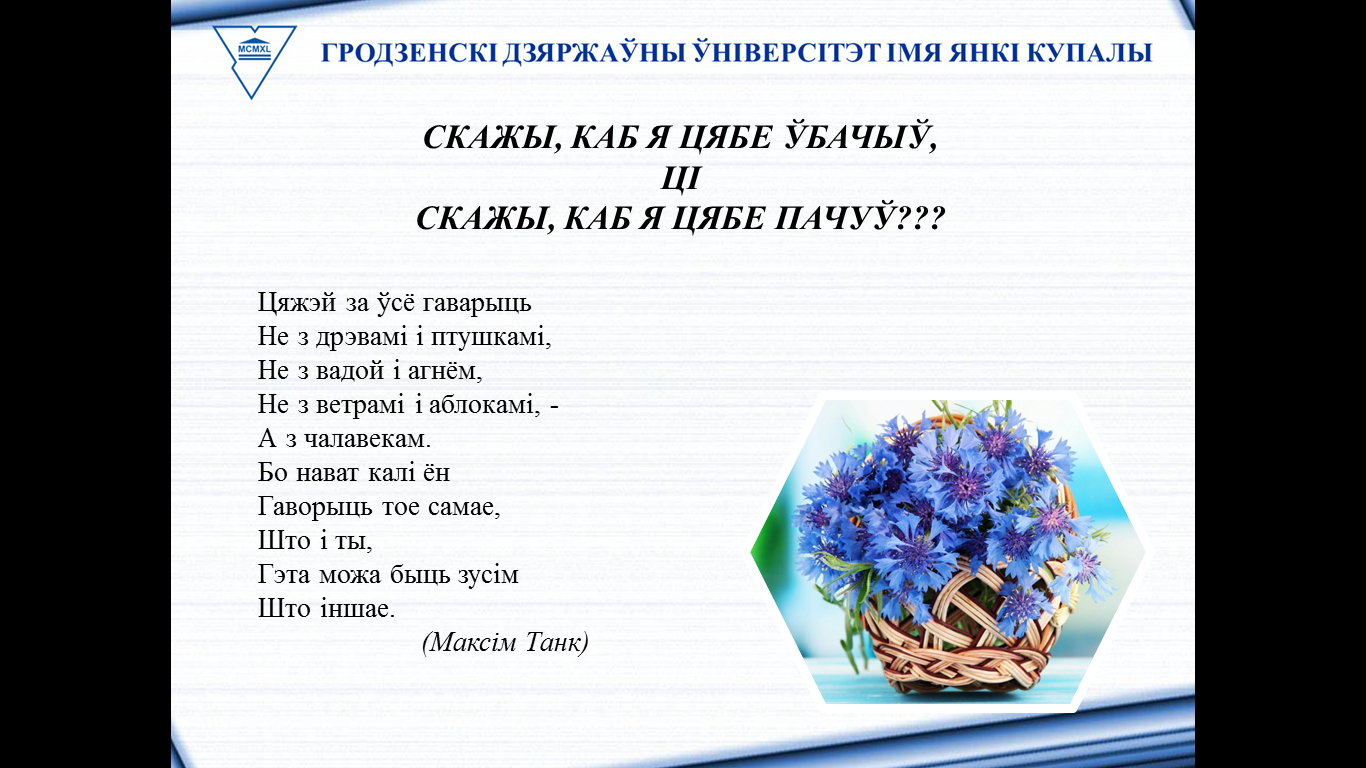 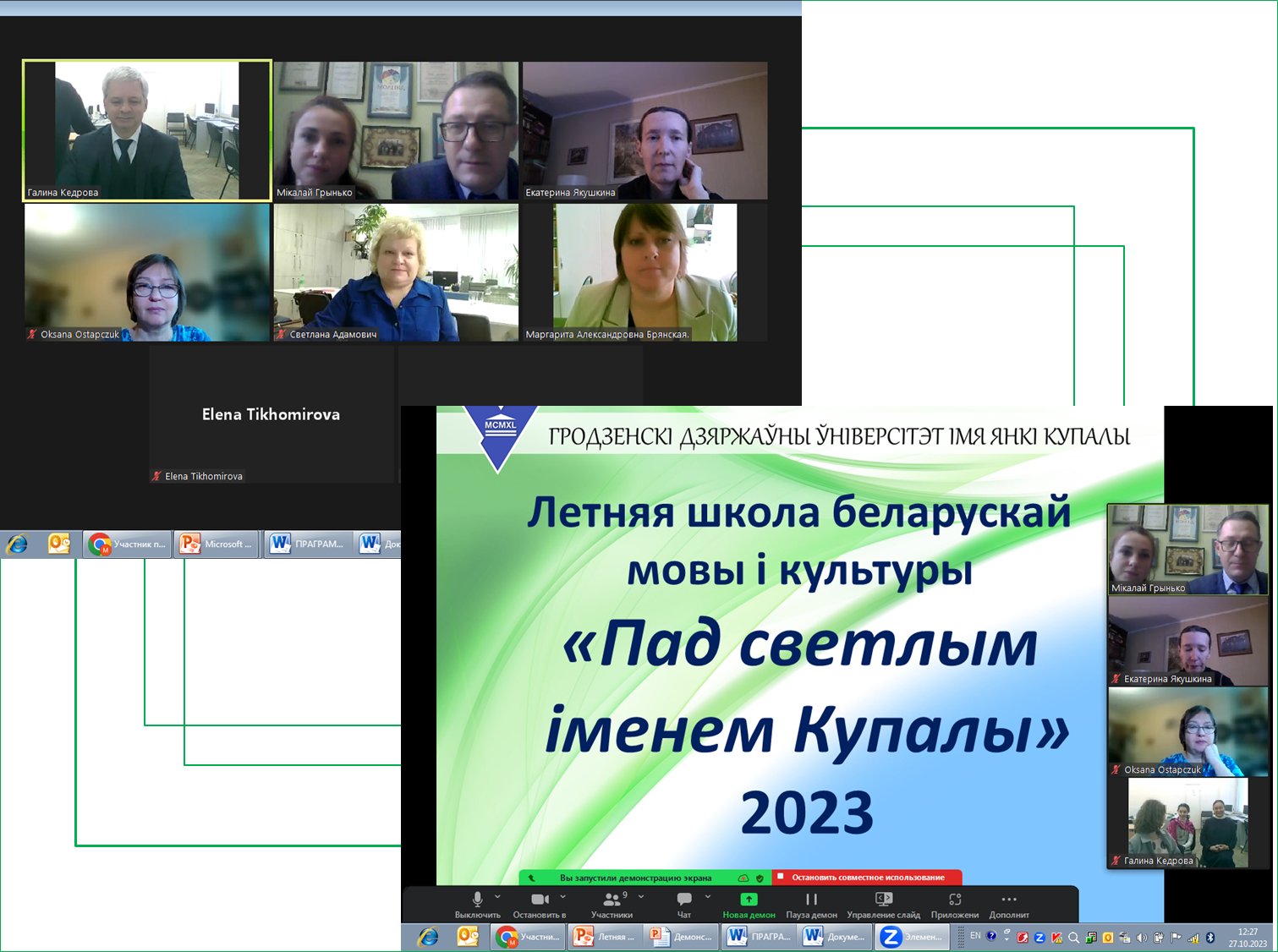 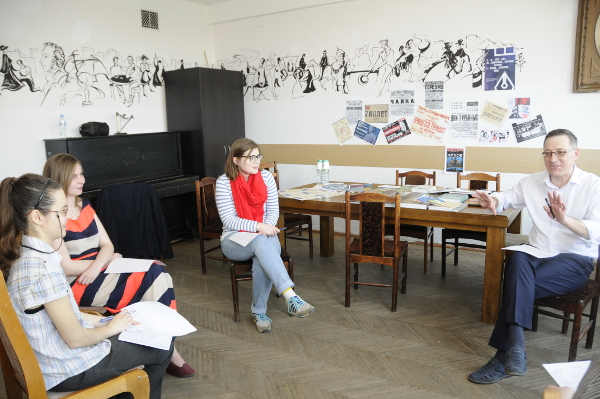 ІНТЭРНАЦЫЯНАЛІЗАЦЫЯ
Летняя школа беларускай мовы і культуры 
«Пад светлым іменем Купалы».
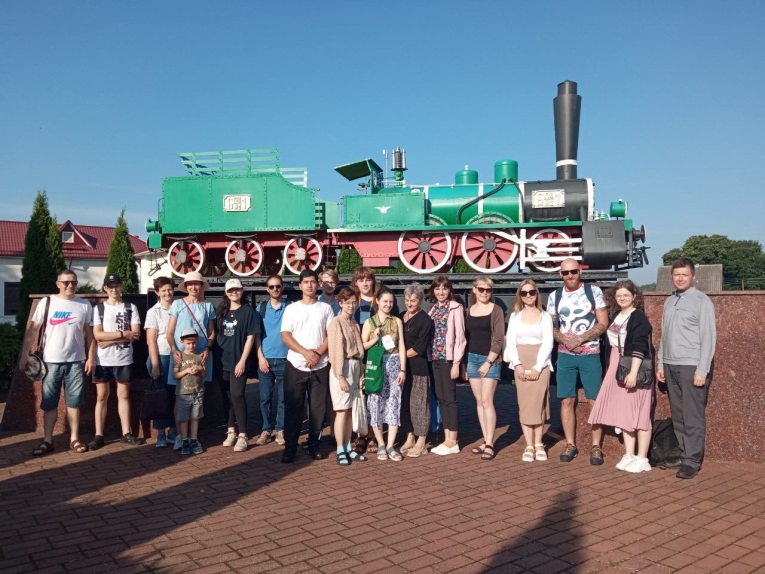 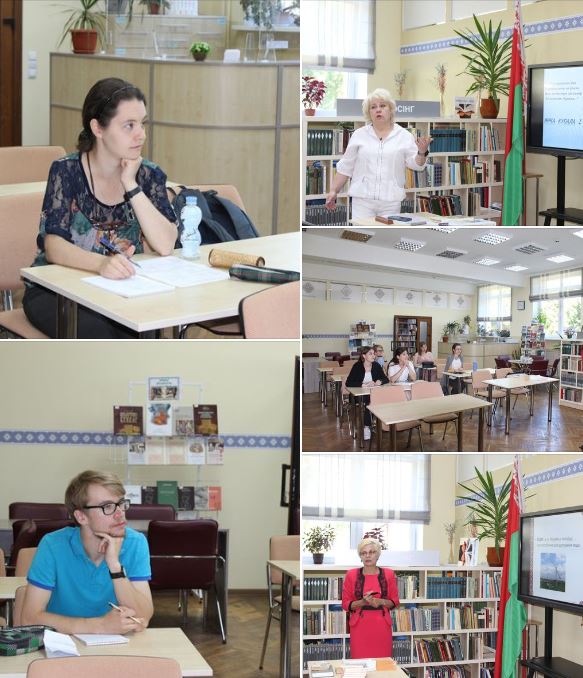 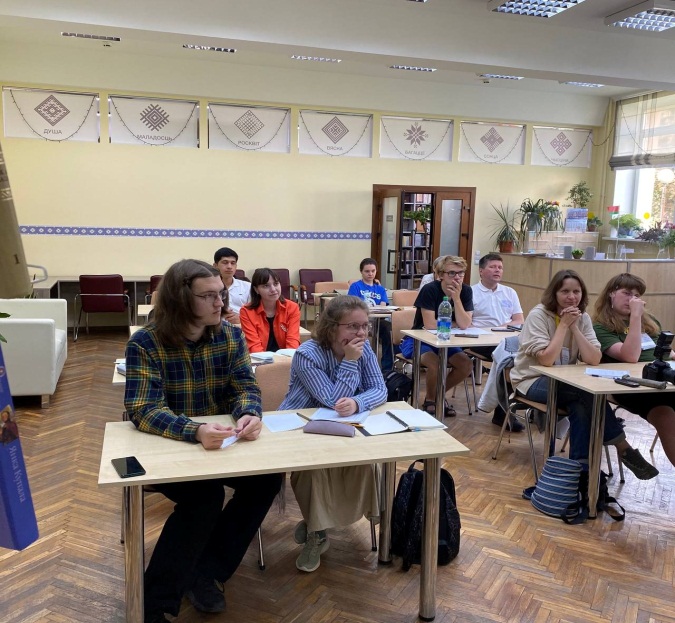 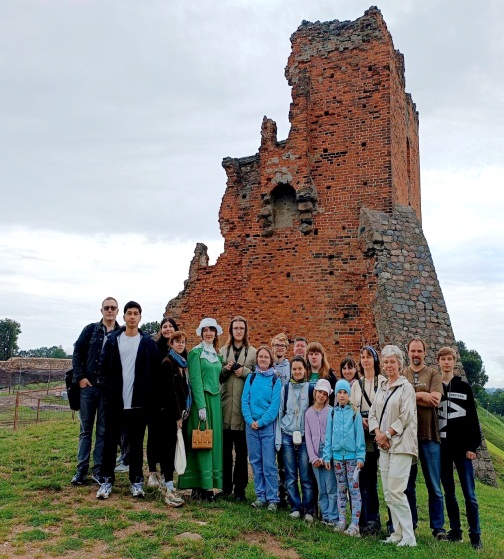 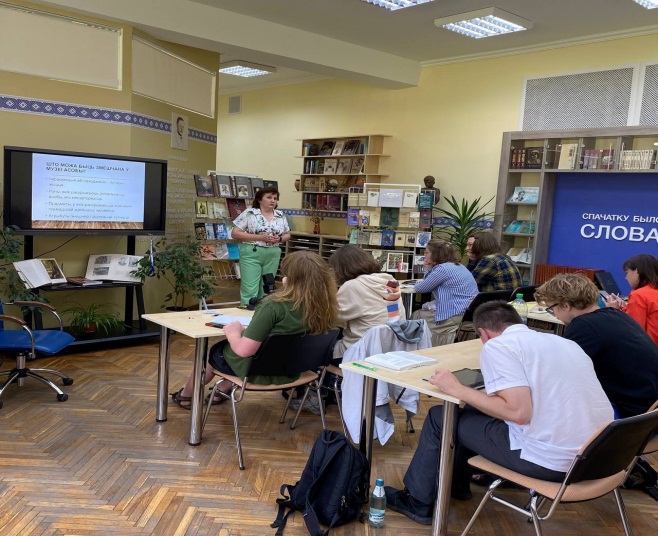 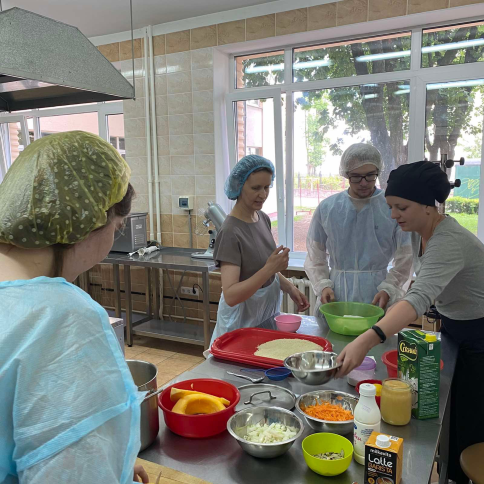 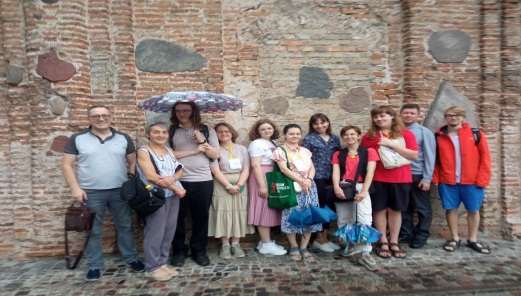 МЫ Ў САЦЫЯЛЬНЫХ СЕТКАХ
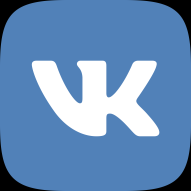 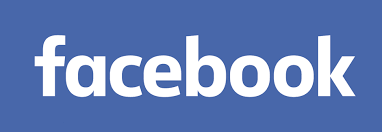 https://www.facebook.com/s.lib.yksug
https://vk.com/libgrsu
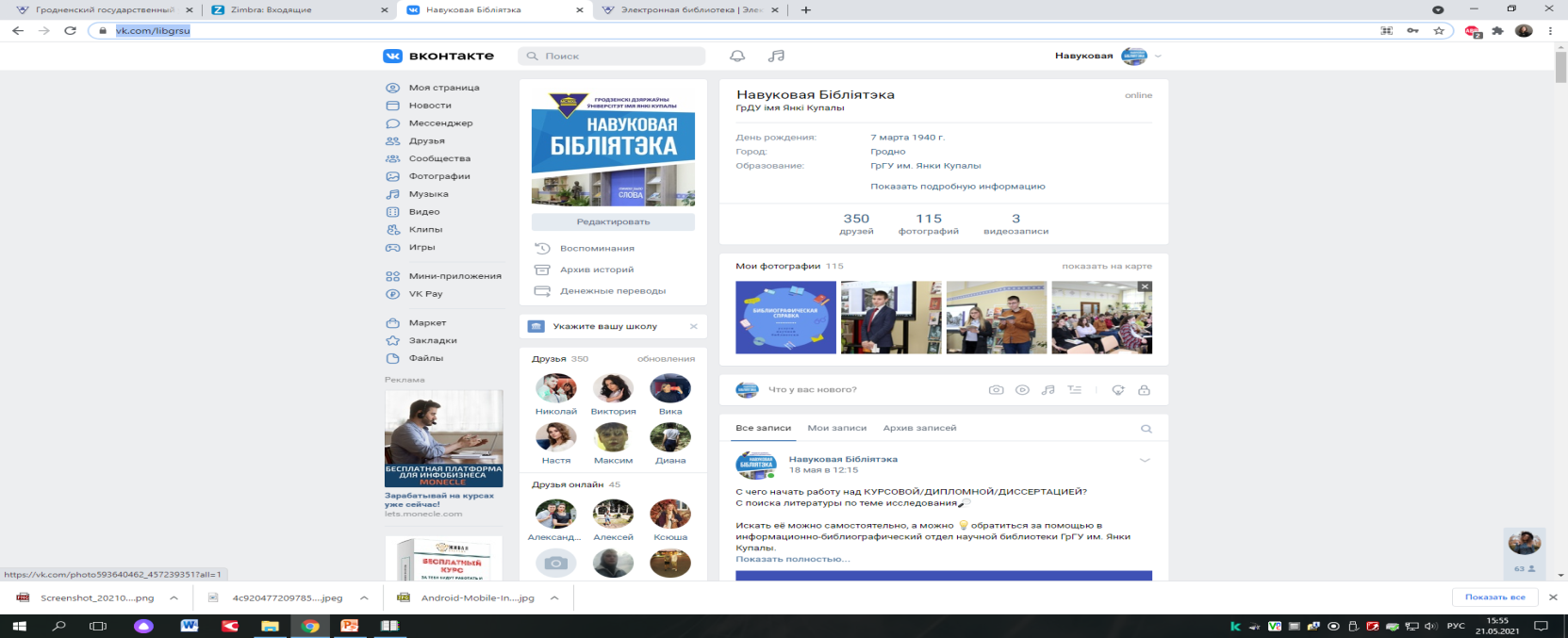 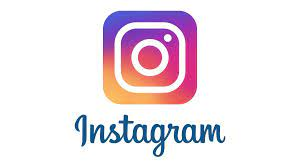 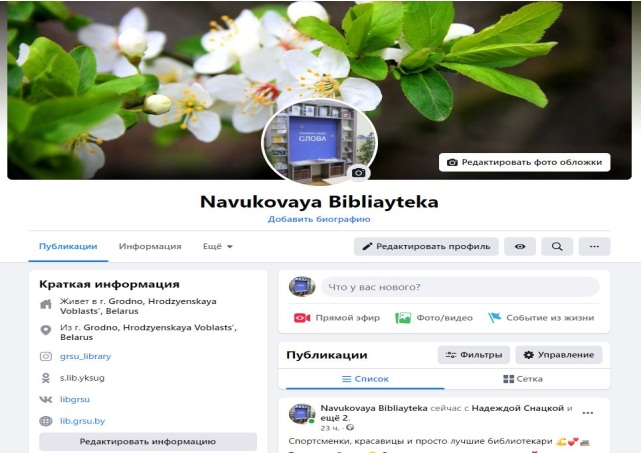 @grsu_library
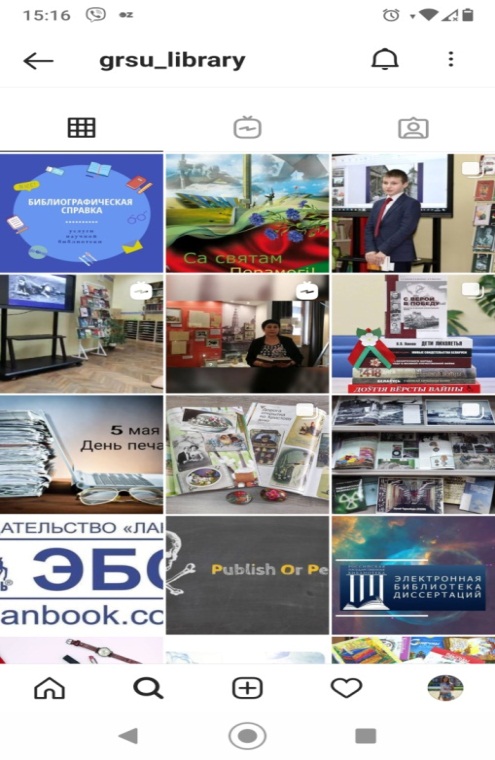 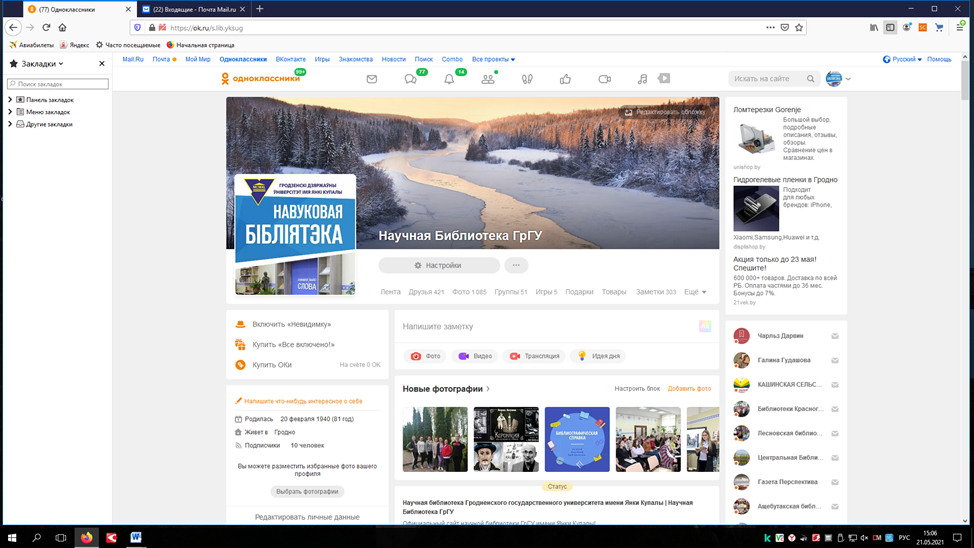 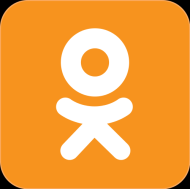 https://ok.ru/s.lib.yksug
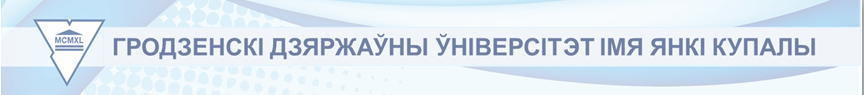 ПРАЕКТ РАШЭННЯ
1. На сайце універсітэта ў карце ППС прымацаваць спасылкі на профілі ў навукаметрычных базах
			Тэрмін выканання: 01.03.2024.
			Адказныя: начальнік ІАЦ, дырэктар бібліятэкі.
			Кантроль: першы прарэктар.

2. Распрацаваць працэдуру тэхнічнай падрыхтоўкі навуковых выданняў, прызначаных для дэпаніравання
			Тэрмін выканання: 01.02.2024.
			Адказныя: начальнік выдавецкага цэнтра,  
                                                          дырэктар бібліятэкі.
			Кантроль: прарэктар па навуковай працы.